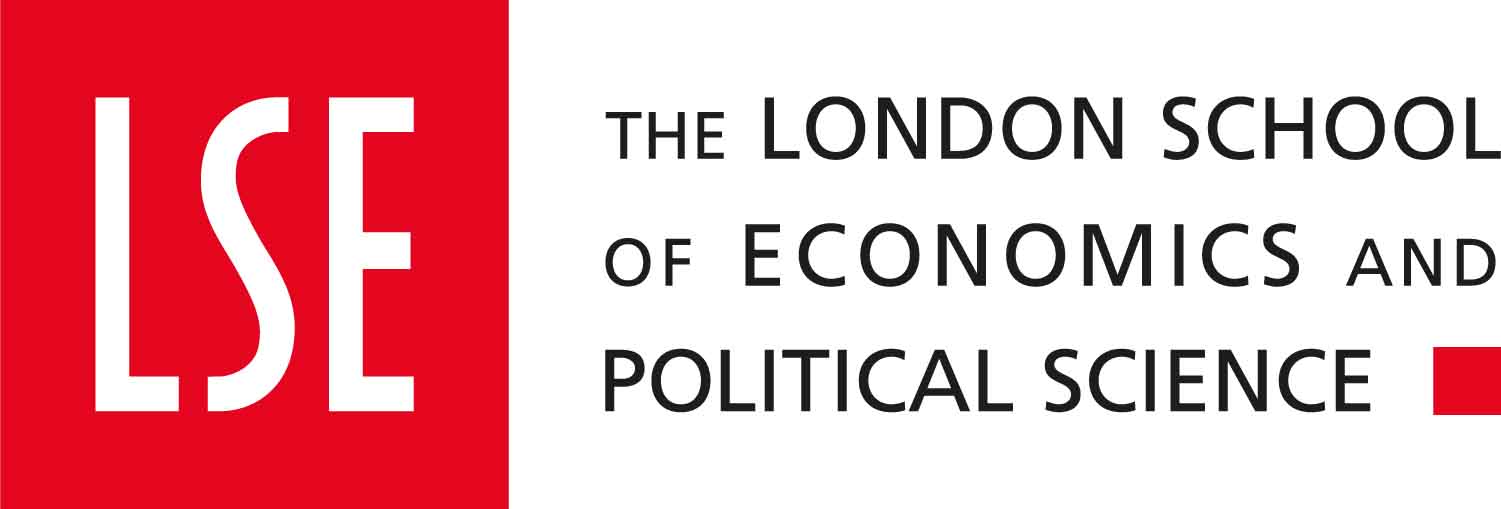 LSE Manager Forum: Demystifying Disability in the workplace Tuesday 8 April 2025 1pm to 2pmInclusive Practices in the Workplace
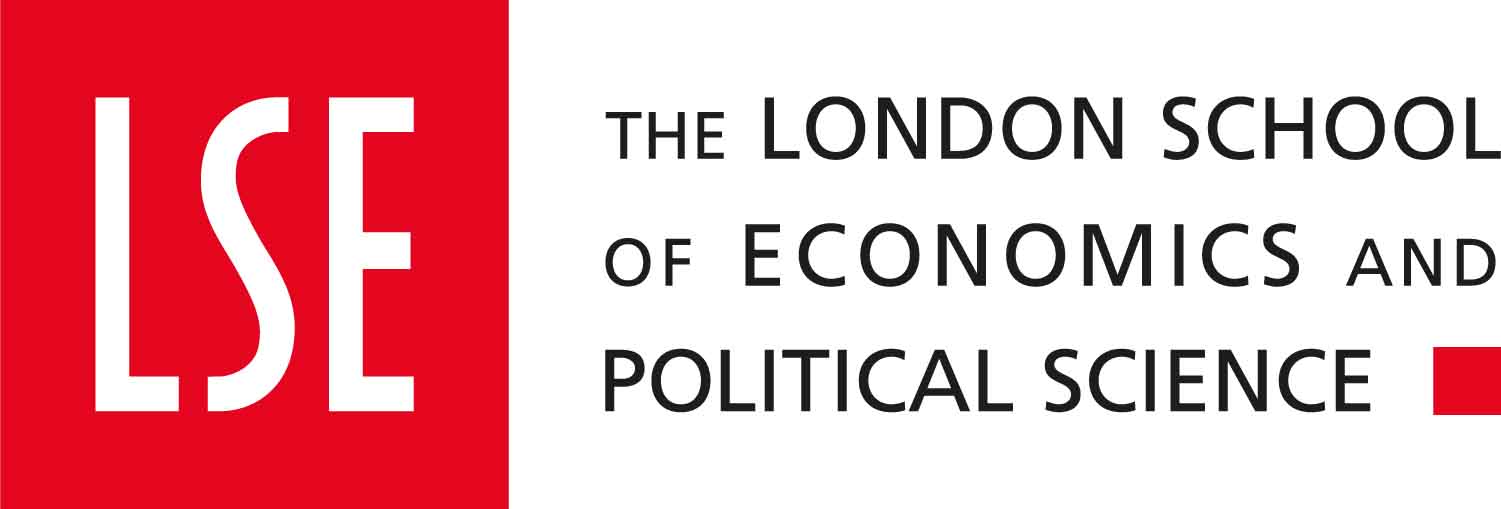 Today’s forum
What do we mean by Inclusive Practices at work?
Key areas to consider
Inclusive work environments
Inclusive systems and processes
Inclusive meetings
Inclusive events
Inclusive communication and language tips
Useful links and resources
[Speaker Notes: Point 3 - Line managers should always explore with their employees any reasonable adjustments that can be provided as soon as a disability, neurodivergence, health or mental health condition is disclosed.]
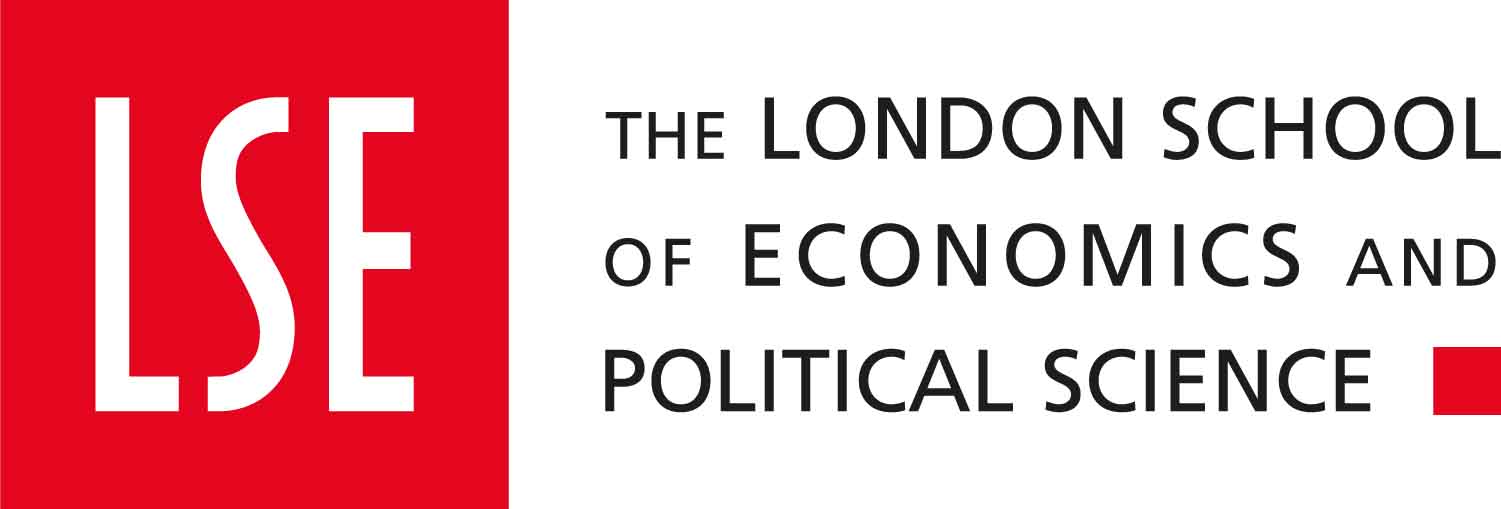 What do we mean by Inclusive Practices at work?
Inclusive practices in the workplace means operating in ways that work for everyone and where everyone feels included and represented. 
This is important for those with disabilities or health conditions as many conditions affect accessibility, processing and communicating information. 
Inclusive practices reduces the need for disclosures and individual adjustments.
[Speaker Notes: Inclusive practices are also important for other protected characteristics, this session focusses on disability but it important to consider intersectionality too. 
 
Being inclusive in practices is in line with the Social model of disability which purports that environments, systems and processes disable people rather than the conditions they have. Moving away from the medical model.]
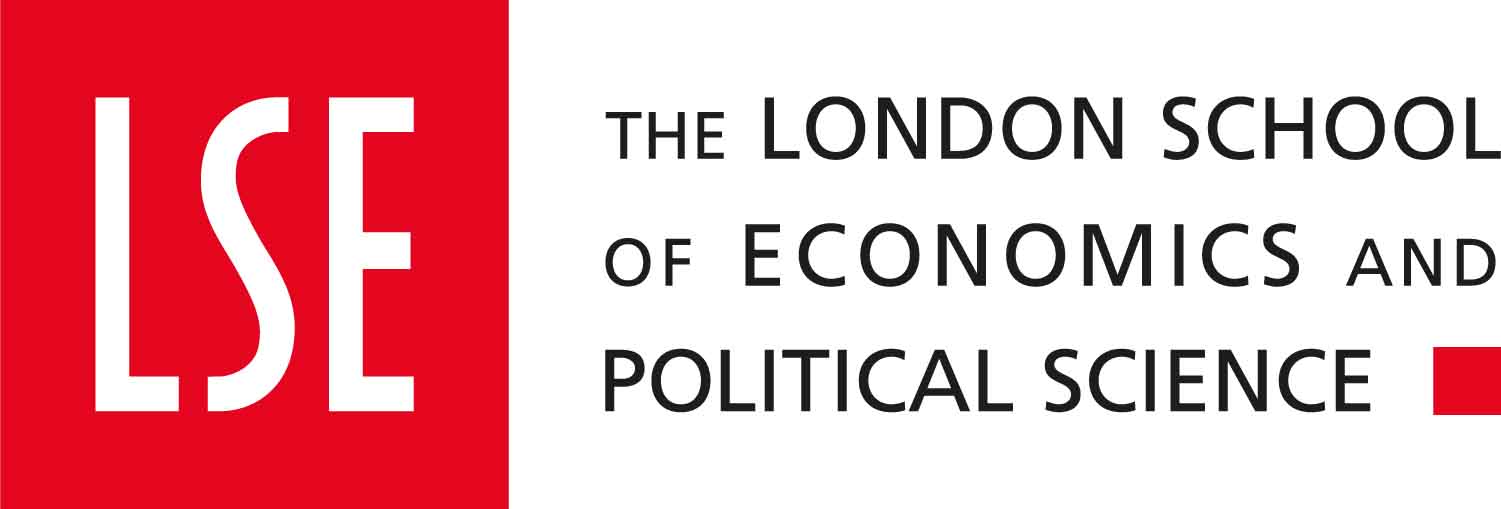 Inclusive practices at work: key areas to consider

Working environment
Systems and processes
Meetings
Events
Communications
[Speaker Notes: A lot of these may overlap! 

Digital accessibility]
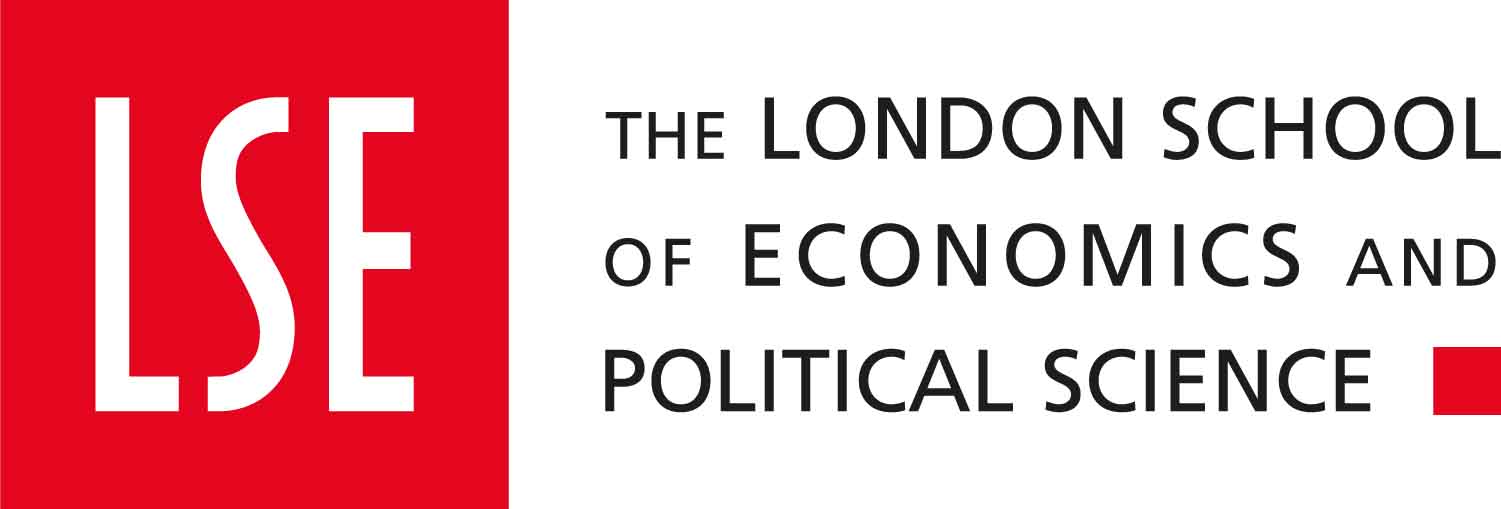 Inclusive working environments
Promote positive attitudes – Dignity at Work Statement  
Adjustable desks
Adjustable lighting
Quiet spaces
Noise cancelling headsets
Clear signage and safety procedures
[Speaker Notes: Inclusive working environments anticipate needs

Nosing – high contrast strips on stairs  

LSE is committed to equity, diversity and inclusion and to promoting a positive working culture which celebrates difference, challenges prejudice and ensures fairness]
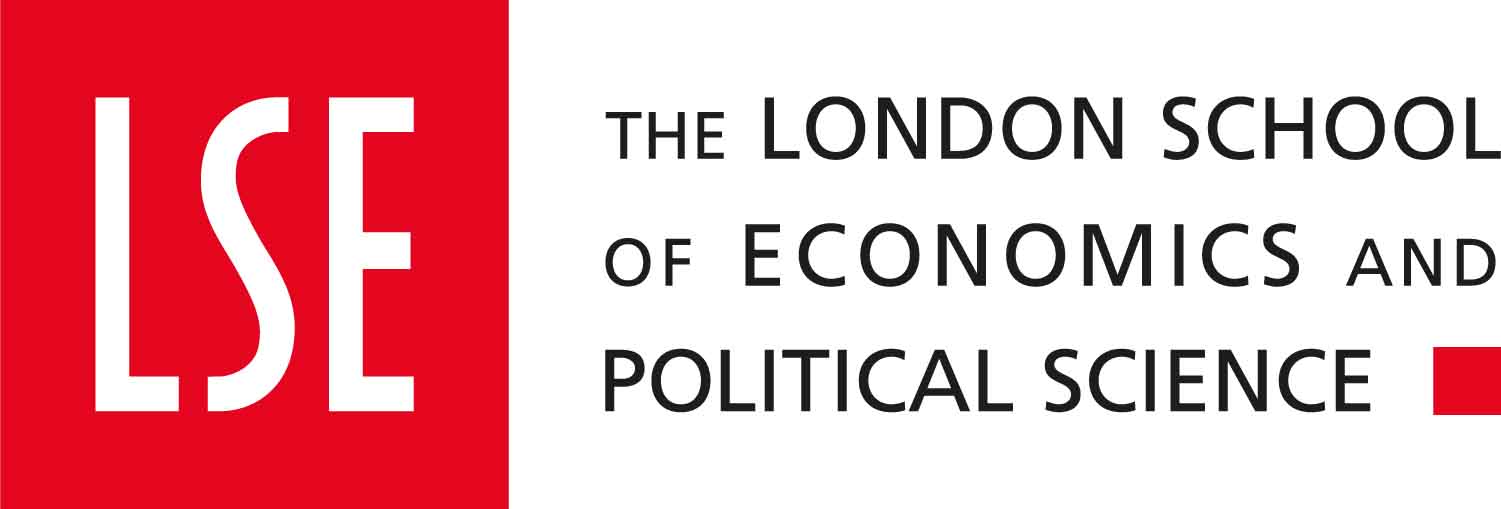 Inclusive systems and processes 
Compatibility of systems with assistive technology/accessibility tools
If online do webpages meet Web Content Accessibility Guidelines?
Are team processes clear and well communicated?
Are you aware of School policies and processes that promote inclusiveness? Such as flexible working, disability policy, discrimination, harassment and bullying policy etc
Ask your team for feedback or encourage team discussions about what practices work/what does not work
[Speaker Notes: Listen to feedback, if adopting new systems and processes think about the possible impact on disabled colleagues.

If moving to new systems, give employees the chance to feed into planning and implementation where possible and give as much notice as possible!

Digital comms can advise on webpages accessibility]
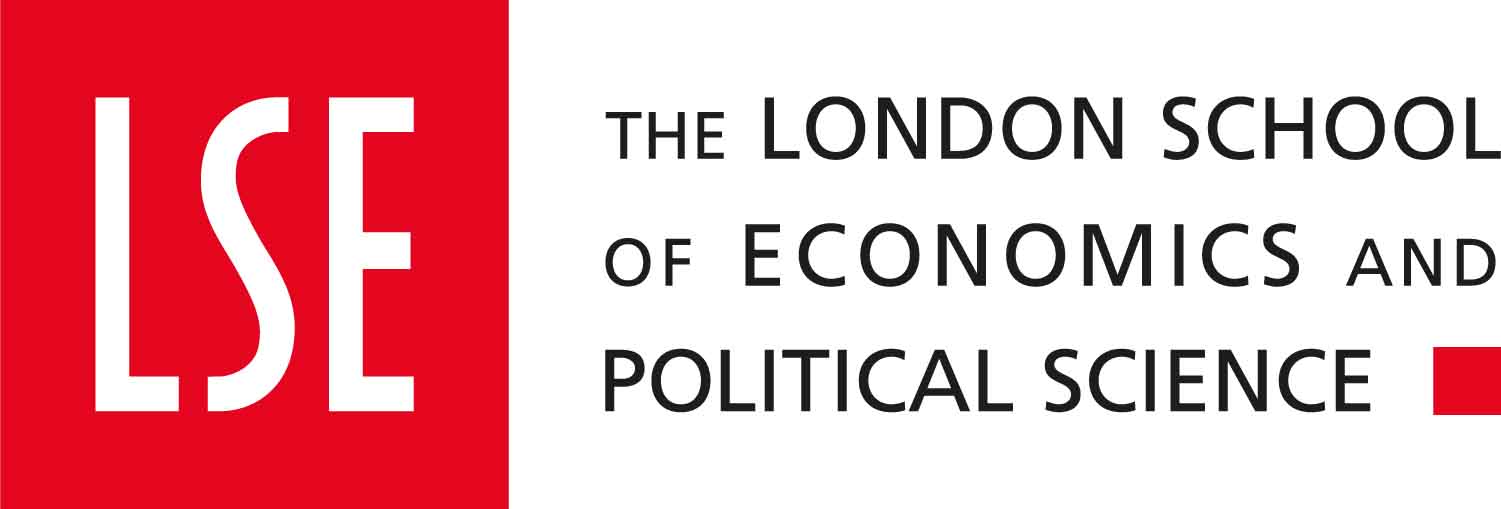 Inclusive meetings 
Send documents/agenda in advance
Avoid/explain acronyms 
Build in breaks to long meetings
Give people time between meetings
Consider meeting times
If online/hybrid ensure captions enabled
Consider recording meetings where possible/appropriate
Avoid putting colleagues on the spot! 
Optional camera usage
Encourage questions in chat
[Speaker Notes: Work related stress and anxiety can occur for many reasons, including disability related reasons]
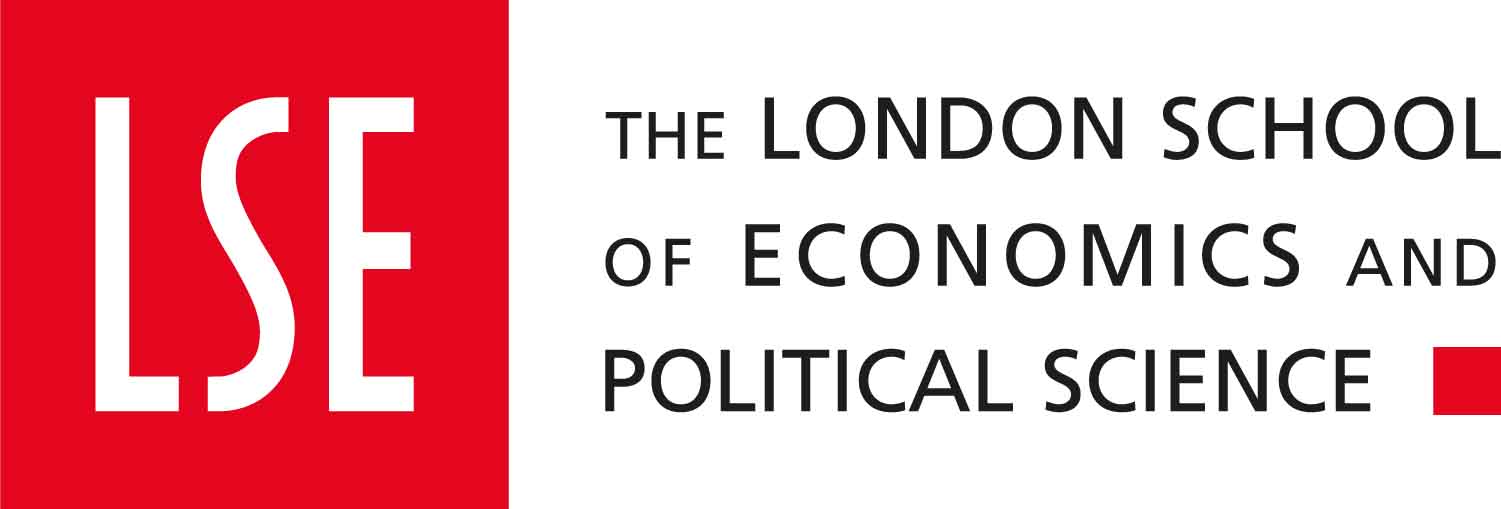 Inclusive events 
What will be involved, the itinerary, refreshments etc
Check venues are accessible
Allow for opt out of social events
Ensure quiet space is available 
Offer a meeting point 
If presenting, make it clear what will be covered and if slides will be available  
Send documents/agenda in advance
Build in breaks
If online/hybrid ensure captions enabled
Consider recording
Consider alternative ways to engage attendees
[Speaker Notes: Clarity of what to expect is so crucial and ask if anyone has specific adjustments
Presentations – share slides in advance! 
Avoid too much text]
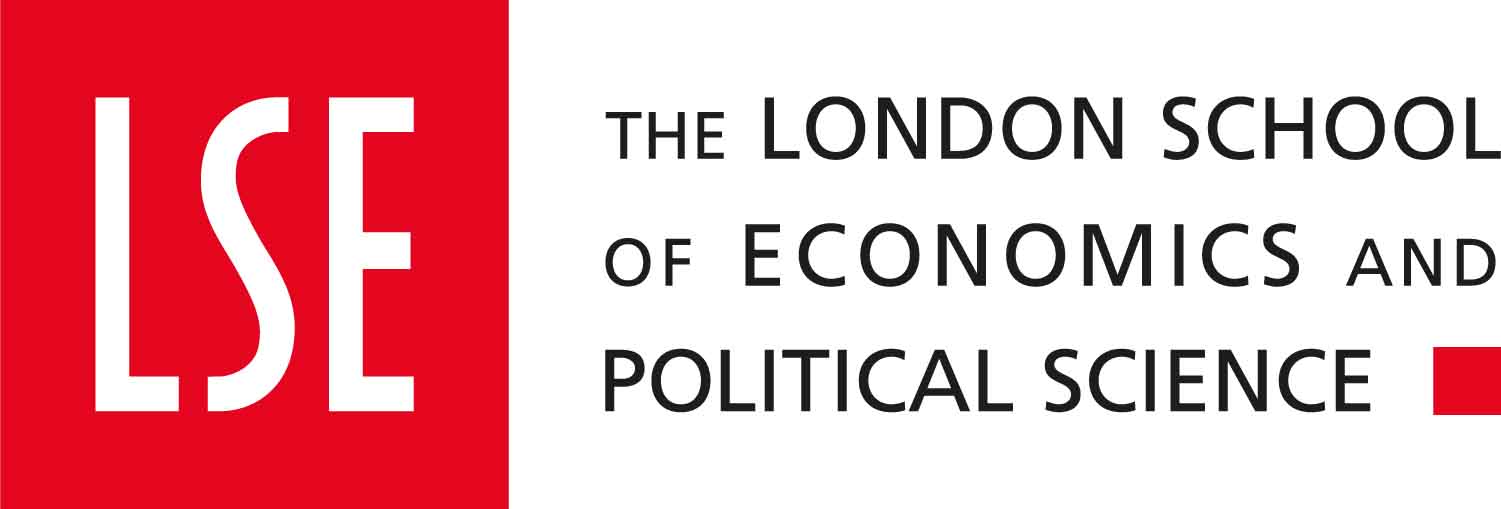 Inclusive communication
Consider the audience and communication channels they use
Think about inclusive language 
Writing styles
Colours and fonts
Video content
Audio content
Alternative formats
Ask for feedback
[Speaker Notes: Consider the audience and communication channels they use – agree with your team the best way to communicate updates for instance
Think about inclusive language – will anyone feel excluded?
Writing styles – clear and concise
Colours and fonts – 12 font, sans serif – make sure your team knows what they should use]
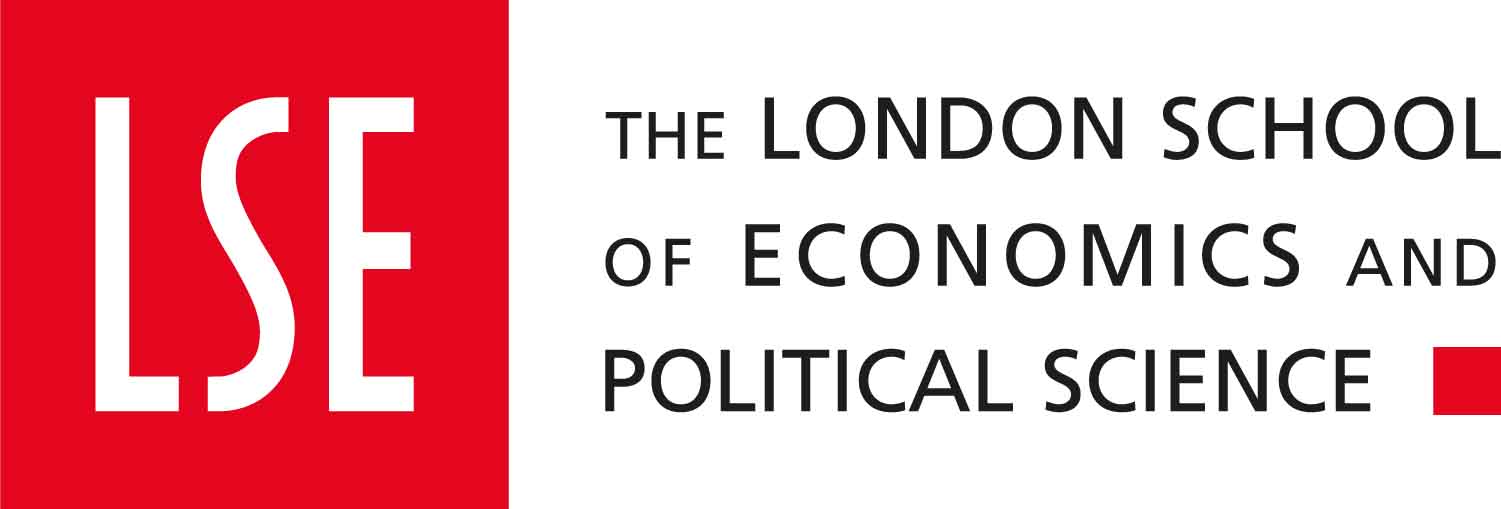 Using inclusive language: Top tips
Ask someone the language they would like you to use. If you are unsure, then ask. Don’t make assumptions. 
Focus on removing barriers. Having a disability is just one aspect of a who a person is. Try not to define someone by their disability. Often, it is not necessary or appropriate to mention a person’s disability. Ask what you can do to make things easier for that person rather than about their disability.   
Use language that everyone can identify with. A person may be defined as disabled under the law but may not regard themselves as having a disability or ever use the term ‘disabled’ to describe themselves. 
Avoid emotive language. This includes terms such as ‘victim’ and ‘sufferer’, unless the person themselves chooses to use them. It also includes terms which disempower disabled people, such as “vulnerable”, “frail” and “dependent”.
[Speaker Notes: Use language that everyone can identify with. As an example, people who use British Sign Language, and who identify as part of the deaf community, may prefer to be referred to as ‘Deaf’ with a capital ‘D’. Someone who has autism or dyslexia may prefer ‘neurodiverse’ or ‘autistic’ or ‘dyslexic’.]
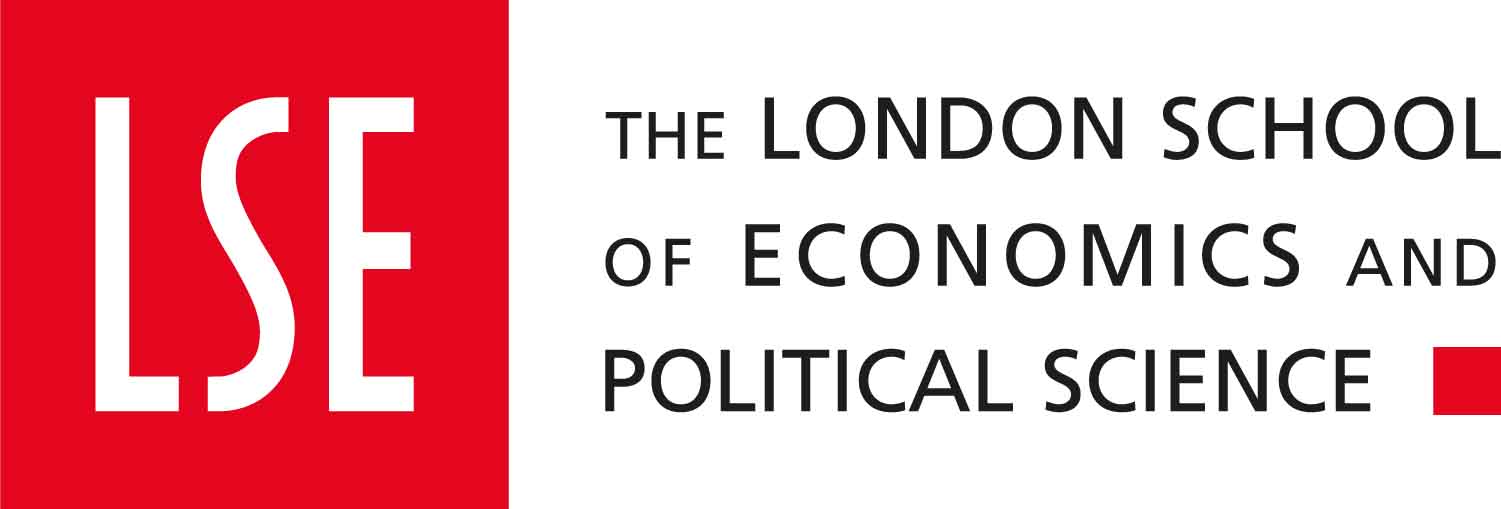 Using inclusive language: Top tips
Avoid terms which are patronising. Don’t imply that someone is ‘inspiring’, ‘brave’ or a ‘superhero’ just because they have a disability.  
Use neutral language. For example, use terms such as ‘condition’ instead of terms such as ‘problem’ or ‘issue’, which some people may find negative.  
Avoid collective nouns. Terms such as ‘the disabled’ or ‘the blind’ suggest that people are part of a uniform group, rather than individuals with their own preferences and identity.  
In general, avoid medical terms. Terms such as ‘diagnosis of’ or ‘illness’, may cause offence, although some people choose to use them about themselves. Of course, these terms may be the most appropriate and necessary if you are writing in a medical context. But it is still good to be aware of how they can be viewed by disabled people and people with long term conditions.
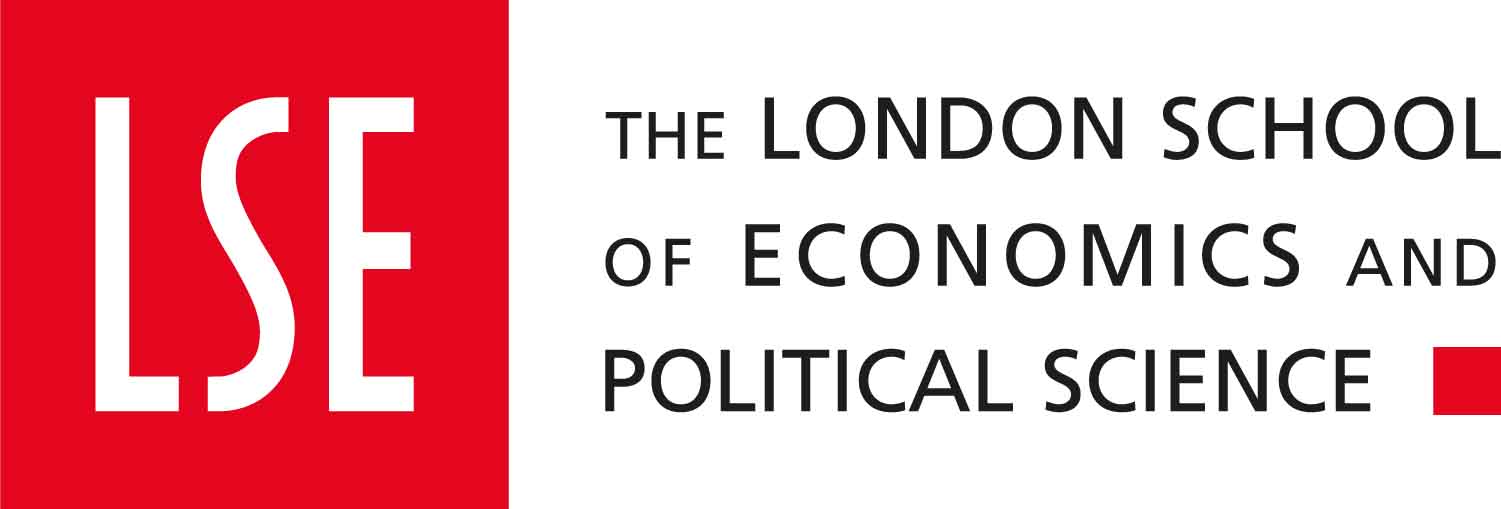 Using inclusive language: Top tips
Avoid phrases with a negative connotation. Most everyday phrases such as ‘see you later’ or ‘look forward to hearing from you’ are acceptable to someone who is blind or D/deaf. The exception is if the phrase has a negative connotation, such as ‘to turn a blind eye’ or ‘it fell on deaf ears’. 
Do not ask people to ‘declare or disclose’ their disability. Some people are ok with this but many others aren’t. It is safer to use plainer language, such as “tell us if you have a disability or condition” or simply ask if people need an adjustment. It is good practice to ask everyone if you can do anything differently to make things easier for them. 
Consider your audience. Generally, if writing for a UK audience, then ‘disabled people’ is often preferred over ‘people with disabilities’. ‘Disabled people’ recognises that people are ‘disabled’ by society’s response to them or by their long-term condition. This is called identify first language. If communicating with a global audience, then ‘people with disabilities’ is more widely used. This is called people first language and emphasises the person over their disability.  
Take into account cultural meaning. Different words will be viewed as acceptable and unacceptable in other languages and cultures – check with the individual what their preferences are.
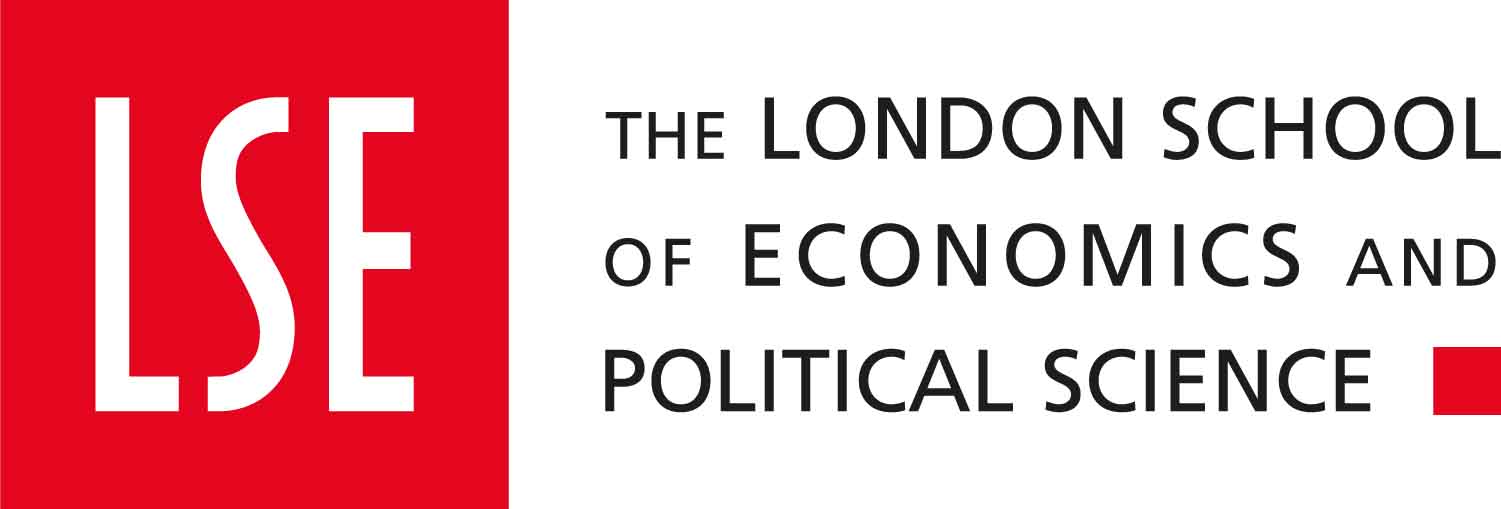 Useful links

Register with the Business Disability Forum (LSE are members) to access resources including the Inclusive Communication Toolkit 
AccessAble (previously Disabled Go) provides LSE access guides (mainly student spaces) 
Eden Centre - Quick guide: Digital accessibility essentials
Web Accessibility Initiative
Accessibility Fundamentals Overview
Web Content Accessibility Guidelines (WCAG) Overview
[Speaker Notes: A new starter applies within six weeks of their first day - Access to Work will cover the full grant cost. 
Access to Work prioritises applications from those with an upcoming start date

Disability Toolkit is coming with more detailed guidance!]
Thank you!
Thoughts/suggestions/questions? 


Feel free to get in touch via l.h.mu@lse.ac.uk
[Speaker Notes: Would drop-ins be helpful?]